訂正版
9
SAT
SUN
MON
TUE
WED
THU
FRI
1
2
法定電気点検日
休館日
11:00〜11:40　　　ピルビックエクサイズ (有料)
11:00〜11:40
アクアビクス(有料)
11:00〜11:40
アクアビクス(有料)
11:00〜11:40
アクアビクス(有料)
11:00〜11:40
アクアビクス(有料)
11:30〜12:15
アクアリズムダンス
（有料）
11:15〜12:00
アクアリズムダンス
（有料）
11:15〜12:00
アクアリズムダンス
（有料）
11:30〜12:15
アクアリズムダンス
（有料）
11:15〜12:00
アクアリズムダンス
（有料）
11:15〜12:00
アクアリズムダンス　（有料）
12:00～13:00　　　　　スイムレッスン
（有料）
12:00～13:00　　　　　スイムレッスン（有料）
12:00～13:00　　　　　スイムレッスン（有料）
12:00～13:00　　　　　スイムレッスン
（有料）
12:00～13:00　　　　　スイムレッスン
（有料）
11:15〜12:00
アクアリズムダンス　（有料）
11:15〜12:00
アクアリズムダンス　（有料）
11:15〜12:00
アクアリズムダンス　（有料）
10:30～11:30
ピラティス
10:30～11:30
ピラティス
10:30～11:30
ピラティス
10:30～11:30
ピラティス
13:00〜13:45
ゆったり
ストレッチ
13:00〜13:45
ゆったり
ストレッチ
13:00〜13:45
ゆったり
ストレッチ
13:00〜13:45
ゆったり
ストレッチ
10:30～11:30
ピラティス
13:30〜14:15
エアロビクス （中級）
13:30〜14:15
エアロビクス （中級）
13:30〜14:15
エアロビクス （中級）
13:30〜14:15
エアロビクス （中級）
13:30〜14:15
エアロビクス （中級）
13:20〜14:00　
　　シャイニーダンス(有料)
13:20〜14:00　　　シャイニーダンス(有料)
13:20〜14:00　　　シャイニーダンス(有料)
13:20〜14:00　　　シャイニーダンス(有料)
13:20〜14:00　　　シャイニーダンス(有料)
13:20〜14:00　　　シャイニーダンス(有料)
4
6
5
3
8
7
9
14:30～15:30　　　　　スイムレッスン(有料)
14:30～15:30　　　　　スイムレッスン(有料)
14:30～15:30　　　　　スイムレッスン(有料)
14:30～15:30　　　　　スイムレッスン(有料)
14:30～15:30　
　　　　スイムレッスン(有料)
14:00〜15:00
はじめてのヨガ
15:00〜16:00
ヴィンヤサヨガ
15:00〜16:00
代謝アップヨガ
15:00〜16:00
はじめてのヨガ
15:00〜16:00
肩こり改善ヨガ
NEW
16:00〜16:45
アクアダンス(有料)
16:00〜16:45
アクアダンス(有料)
16:00〜16:45
アクアダンス(有料)
16:00〜16:45
アクアダンス(有料)
16:00〜16:45
アクアトレ－ニング(有料)
16:00〜16:45
アクアトレ－ニング(有料)
16:00〜16:45
アクアトレ－ニング(有料)
16:00〜16:45
アクアトレ－ニング(有料)
16:00〜16:45
アクアトレ－ニング(有料)
11:30～12:30
べ－シックヨガ
11:30～12:30
べ－シックヨガ
11:30～12:30
べ－シックヨガ
11:30～12:30
べ－シックヨガ
11:30～12:30
べ－シックヨガ
NEW
11:00〜11:40　　　ベーシックエアロ (有料)
10:00〜11:00
ワ－クアウトヨガ
10:00〜11:00
ワ－クアウトヨガ
10:00〜11:00
ワ－クアウトヨガ
10:30～11:15
ポ－ル＆リラックス
10:30～11:15
ポール＆リラックス
10:30～11:15
ポール＆リラックス
10:30～11:15
ポール＆リラックス）
10:30～11:15
ポール＆リラックス
昭和の日
10
15
16
12
13
11
14
NEW
13:00〜14:00
フロアバレエ(有料)
13:00〜14:00
フロアバレエ(有料)
13:00〜14:00
フロアバレエ(有料)
13:00〜14:00
フロアバレエ(有料)
11:00〜11:40　　　ピルビックエクサイズ (有料)
NEW
11:00〜11:40　　　ピルビックエクササイズ (有料)
7月より日曜日のレッスンがリニュ－アルいたします。是非ご参加ください。　　場所：9Fスタジオ　　　7月24日（月）からアクアリズムダンスの時間が11時15分からに戻ります。　　　　　　　　　　　　7月31日（月）のアクアリズムダンスは休講とさせていただきます。
秋分の日
19
23
21
18
敬老の日
17
20
22
NEW
10:00〜11:00
ワ－クアウトヨガ
11:00〜11:40
ピルビックエクサイズ (有料)
11:00〜11:40
ピルビックエクサイズ (有料)
NEW
30
25
27
28
26
29
24
NEW
【休館日】
※都合によりスケジュ－ルの変更、休講になる場合がございますのでご了承ください。
※当面の間、スタジオレッスンの定員はインストラクタ－含め7名までとさせていただきます。　
　スタジオレッスン参加を希望される方は、来館時にフロントスタッフにお申し出ください。
14:00〜15:00
はじめてのヨガ
NEW
アラマンダ・スパ青山クラブ　
　　　
　営業時間：月・木     　  7:00~22:00
    　           火・水・金・   8:00~21:00
   　                            (8:00~9:00はジムエリアのみ利用可)
   　            土・日　       9:00~21:00
   　     　　※最終入館 20:30 / ジム、プールエリアは20:30クローズ

　休館日：毎月1日の定期休館日 
      　　     (その他不定期休館6日間の年間計18日程度)
31
NEW
【短縮営業】　10:00~20:00
【緊急事態宣言解除後の営業時間について】
　
 　　　　3/22(月)～当面の間
　　　　閉館時間：21：00　　　　　　　　　　　　　　　　　　　　　　

　　 ※最終入館 20:30 / ジム、プールエリアは20:30終了
NEW
アラマンダ・スパ青山クラブ　
営業時間
　　　
　■平日　　   6:30 ～ 22:00　（ジム、プ－ル　21:30まで）
　■土日祝  　9:00 ～ 21:00　（ジム、プ－ル　20:30まで）
　　※最終入場は閉館時間の60分前となります。
休館日：毎月1日の定期休館日 
      　　     (その他不定期休館6日間の年間計18日程度)
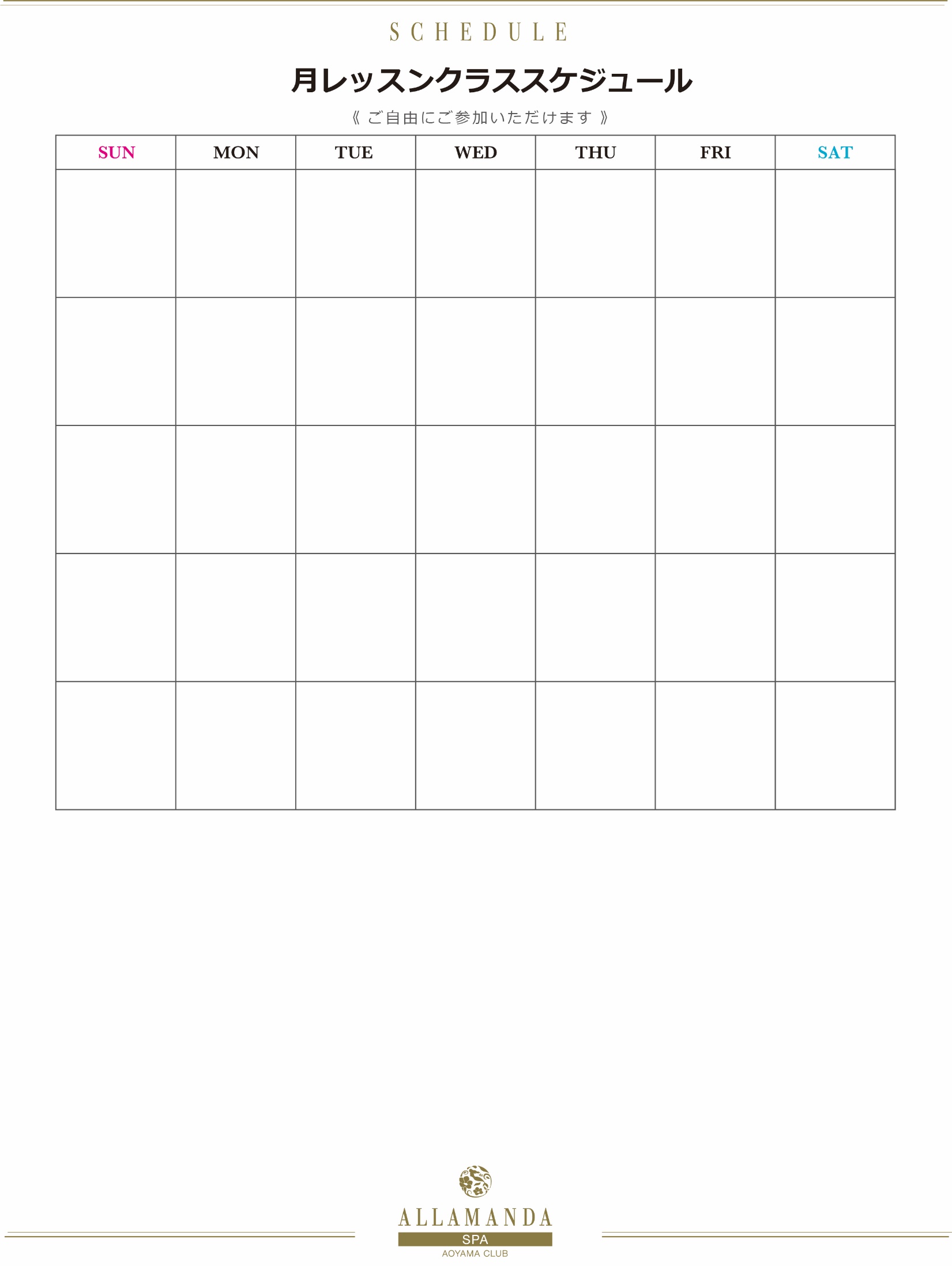 ※都合によりスケジュ－ルの変更、休講になる場合がございますのでご了承ください。
※スタジオレッスンの定員は6名までとさせていただきます。
※レッスンの進行状況、安全面に配慮し、原則途中入場はお断りさせていただきます。　
　スタジオレッスン参加を希望される方は、来館時にフロントスタッフにお申し出ください。
2023/8/31更新
アラマンダ・スパ青山クラブ　
1月より間営業時間を変更いたします。
　　　
　■平日　　   8:00 ～ 22:00
　■土日祝  　9:00 ～ 21:00
　　※最終入場は閉館時間の60分前となります。